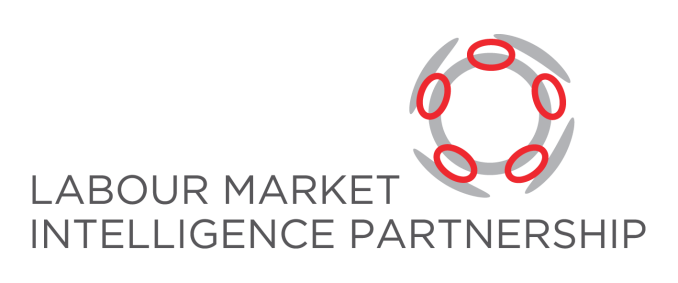 Skills Planning for Post School Education and Training
Vijay Reddy & LMIP Team 
Human Sciences Research Council/ Labour Market Intelligence Partnership
National Skills Conference, 23 March 2017
1. Why skills planning?
Challenge for government is to estimate the education and skills (skills strategy) required to support society and a productive and inclusive economic growth path
Waiting for market (or social) failure and responding? or a proactive planning process
From 1994 efforts to plan for skills needs – but fragmented and imperfect 
2012:  DHET commissioned the Labour Market Intelligence Partnership for research to inform the skills planning process (see lmip.org.za for research reports)
Skills Planning: need to understand the signals for the quantity and quality of skills demanded by the economy, trade and investment  policies and society
Credible data is key for credible planning
2
[Speaker Notes: We nee to improve the level of skills and we need to know WHICH skills and WHAT type of programmes to enhance the skill

Role of the state in the growth of the economy. (market/ institutions or intervention (actor)
Why do states take an interventionist role in the economy]
2. What approach to skills planning and  labour market intelligence systems
3
[Speaker Notes: We need a philosophy which guides how we think about skills planning]
3. Responsibility for skills planning?
Need for a skills planning unit, with adequate budgets and staff with labour market economics and planning skills to drive the skills planning process.

The skills planning unit must be located somewhere with critical authority  and resources to drive the co-ordination and co-operation among the government departments. 

The SPU could be located in DHET and work with other government departments and stakeholders to plan the skills needs for the country.
4
4. Information for Skills Planning
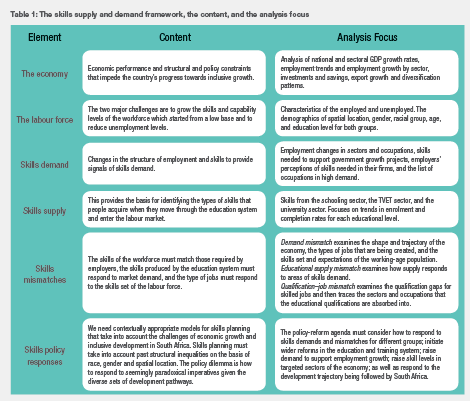 5. Data and information for the LMIS
Skills needs for govt  economic dev priorities
New & potential business
Changes in working age population
Indicators for skills planning.
Occupations in High demand list
Projections in economic development
FUTURE DEMAND
Retirement &  mortality
SKILLS PLANNING UNIT
REPLACEMENT DEMAND
Turnover of personnel
Gr 9 and 12 passes: EMIS
Emigration
SUPPLY
CURRENT DEMAND
Unemployed
Skills gaps: SETAs
Skills shortages
Sectors & occupations
Wage analysis
Job vacancies; hard to fill vacancies
SETA: workplace skills training
Immigration: DHA
Enrolment & graduation at    HE & TVE
6. The skills planning mechanism
National development
Department of Planning, Monitoring and Evaluation
Cabinet
NDP
Business & labour
Economic dept
DTI, EDD, DST, Treasury
Macro level economic plans
Other : DHA, DBE, HRDC, StatsSA
Skills demand at the national level
Post School Education and Training Plan
SKILLS PLANNING UNIT
DHET
Skills demand at sectoral & occupational  level in firms and ET providers
Sector skills plans
SETAs
Enrollment & training plans
Universities
Colleges
Firms
E & T Providers
7
[Speaker Notes: Skills planning is more than information – there are many actors and vested interests and need to participate in the process of skills decision-making]
7. Skills Supply and Demand in South Africa Reddy V, Bhorat H, Powell M, Visser M  & Arends F
Purpose of the report is to provide a holistic understanding of the current supply and demand for skills in South Africa

The analytical approach is a departure from manpower forecasting

Tries to understand the complexities and intricacies on how supply and demand interact in the South African society and economy

Draws implications for Skills Policy 
 


.
Finding 1: The Economy and demand for skill
The South African economy: low economic growth rates, leading to poor employment growth. 

Employment growth is not sufficient for the large numbers of youth coming to the labour market for the first time.
 
Sectors where people work and the types of jobs are changing: absence of low-wage jobs in the manufacturing sector, structural shift towards a service economy and dependence on high-skilled financial services. 

The sector experiencing significant employment growth is the state sector and this is not sustainable.
There is a structural mismatch between labour demand and supply, in that the economy and labour market shows a demand for high skilled workers, but there is a surplus of low-skilled workers. 

The economy must respond to the twin challenge of participating in a globally competitive environment which requires a high skills base and a local context that creates low-wage jobs to absorb the large numbers who are unemployed or in vulnerable jobs. 

The economy should create more labour-intensive forms of growth in order to absorb the growing levels of people, particularly young people, as first time labour market entrants.
The Labour Force and Skills
The Labour Force
Skills Levels of the Labour Force (million)
15 million employed people.
            
High levels of unemployment (8mill),  especially for youth (5 mill). 

3.3. million workers in  vulnerable sectors.

 The labour force growing at twice the rate as the jobs being created.
Occupational Structure of Labour Market
Finding 2: Education and Skill Supply
Key constraint for the PSET system and the labour market is the inadequate quality of basic education. 

Success in Languages, Mathematics and Science forms the basis for participation and success in technical subjects in PSET institutions, and in the workplace. 

~140 000 grade 12 students complete the matriculation examination with a bachelor’s pass, ~50 000 students pass Mathematics with a score higher than 50%.
In 2014, ~1.1 million students in the university sector and ~0.8 million students in the TVET sector. 

Since 2010, the TVET sector has been expanding at an average rate of 23% per annum and the university sector at 2.1% per annum. 

Completion rates at both universities and TVET colleges are less than desirable.  
2014: 185 000 completers from the university sector, 21 000 NCV4 and 57 000 NATED6 programme completers from the TVET sector. 

Access to schools, universities and TVET colleges has improved but quality, progression and successful completions still remain elusive.
Universities & TVET Colleges, Skills for Economy
[Speaker Notes: Degree & Diplomas from University: 185 400
TVET NATED 6 completers:  24 400
TVET NCV 4 completers :  4043]
Finding 3: Tertiary Education to Labour Market
Half the graduates are employed in the community, social and personal services sector – i.e. largely the public sector 

A high proportion of the SET graduates (HE and TVET) work in financial services rather than manufacturing

Public sector offer graduates good conditions of service. This is distorting the labour market and not attracting graduates to the private sector

SET qualifications are versatile and graduates work in different fields.  Implication for skills planning is we need a higher number of SET graduates than needed by SET occupations.
Education-Job Match:  Industrial Sectors
8. Response of Skills Policy to Skill Needs
Economic growth and development: The economy must respond to the twin challenges of participating in a globally competitive environment which requires high skills and a local context requiring low wage jobs.

Improved levels of education and skills: improved basic education, increase STEM graduates and technicians, focus on unemployed youth with less than grade 12 certificate.

Improved match between field of study and labour   market destination:  50% of graduates work in the public sector. Private sector needs to look at its human resource strategy to attract skilled graduates.
9. Caveats
The estimates from the skills planning process provide signals and there are no guarantees, especially for the future demand.

Education and skills is a necessary but not sufficient condition for economic growth….there must be job creation efforts

Skills planning must be approached as a strategic exercise  rather than a bureaucratic target setting exercise.
19
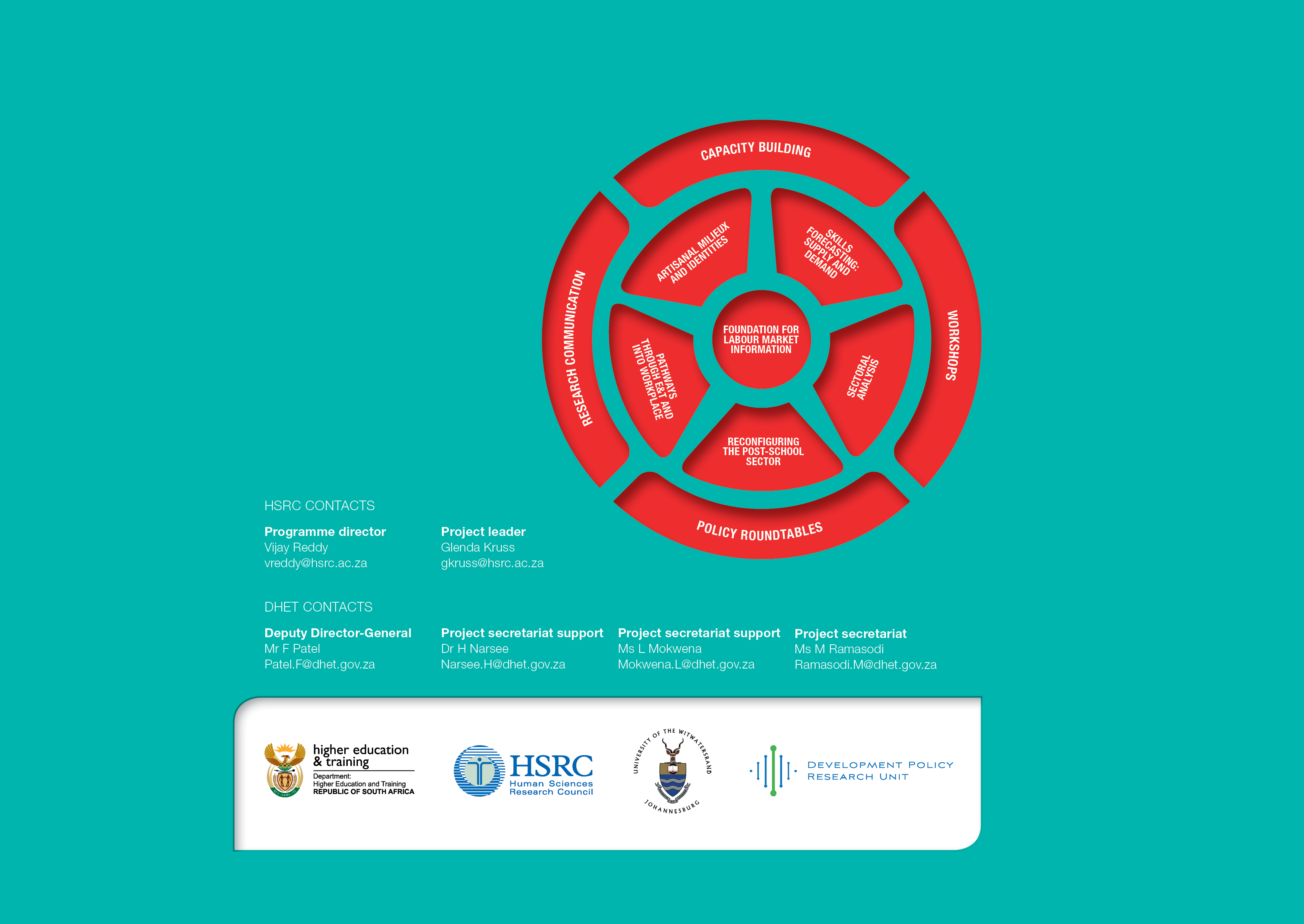